Building Your Future withMountain Peak Homes
Corinne T. Moritz
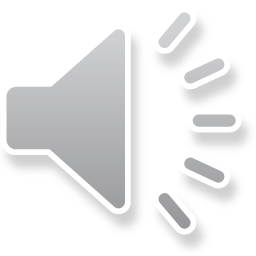 Bella Vista Subdivision, Mountain Peak Homes
1
See Yourself in One of Our Homes
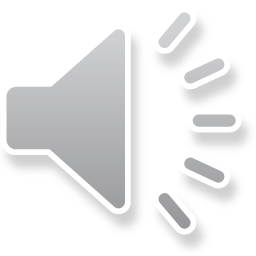 Bella Vista Subdivision, Mountain Peak Homes
2
Model Home
Bella Vista Subdivision
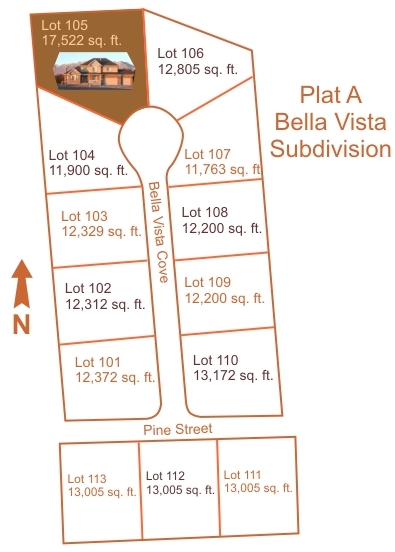 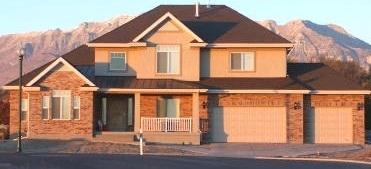 Prices for lots range from 
$250,000 to $325,000
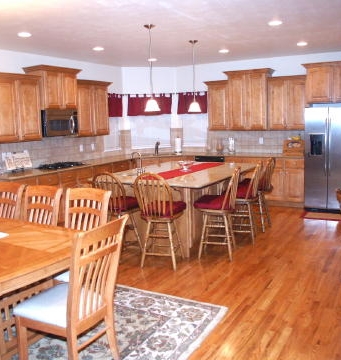 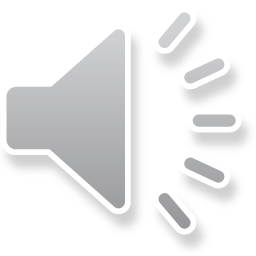 Bella Vista Subdivision, Mountain Peak Homes
3
Selecting a Home Design
Assess your needs
Assess your price range
Look in Catalog of Homes
Find a home in your price range
Visit a model home
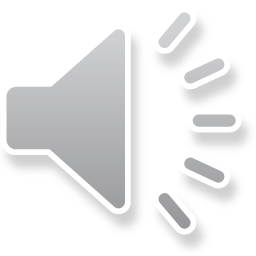 Bella Vista Subdivision, Mountain Peak Homes
4
The Purchasing Process
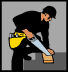 Bella Vista Subdivision, Mountain Peak Homes
5
Building Phase 1
Dig hole
Pour footings and foundation
Do framing
Install windows and outer doors
Pour driveway, sidewalk, porch cement
Bella Vista Subdivision, Mountain Peak Homes
6
Building Phase 2
Rough-in HVAC
Rough-in plumbing
Rough-in electrical
Install roofing
Bella Vista Subdivision, Mountain Peak Homes
7
Building Phase 3
Install drywall, tape, mud
Install railings and banisters
Install moldings and casings
Install cabinets, countertops, sinks
Bella Vista Subdivision, Mountain Peak Homes
8
Building Phase 4
Install soffit, gutters, drains
Finish exterior brick, stucco, and/or stone
Install inner doors
Finish work on HVAC, plumbing, electrical
Install flooring
Paint and varnish
Install lighting
Bella Vista Subdivision, Mountain Peak Homes
9
Before You Close on Your Home
Make sure you have all your financing in order.
Carefully check everything during the four-way walkthrough and the final walkthrough.
Hire an independent home inspector.
Make sure you understand the Mountain Peak Homes warranty.
Bella Vista Subdivision, Mountain Peak Homes
10
For More Information
Contact:
Corinne T. Moritz
Mountain Peak Homes
8828 West Rimrock Road
Billings, MT 59107
Office 406-555-8828
Cell 406-555-1739
www.mountainpeakhomes.com
Bella Vista Subdivision, Mountain Peak Homes
11